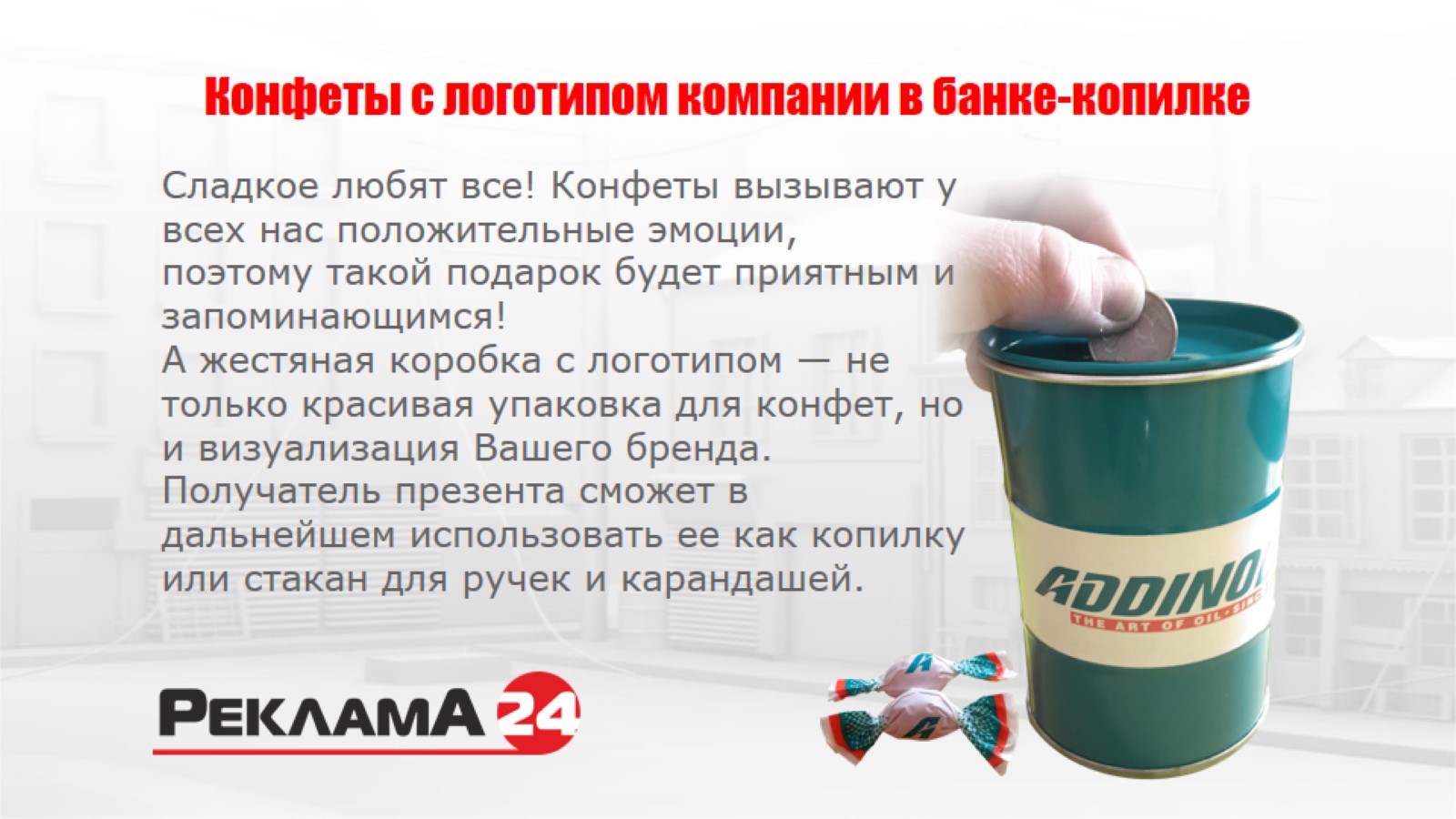 Конфеты с логотипом компании в банке-копилке
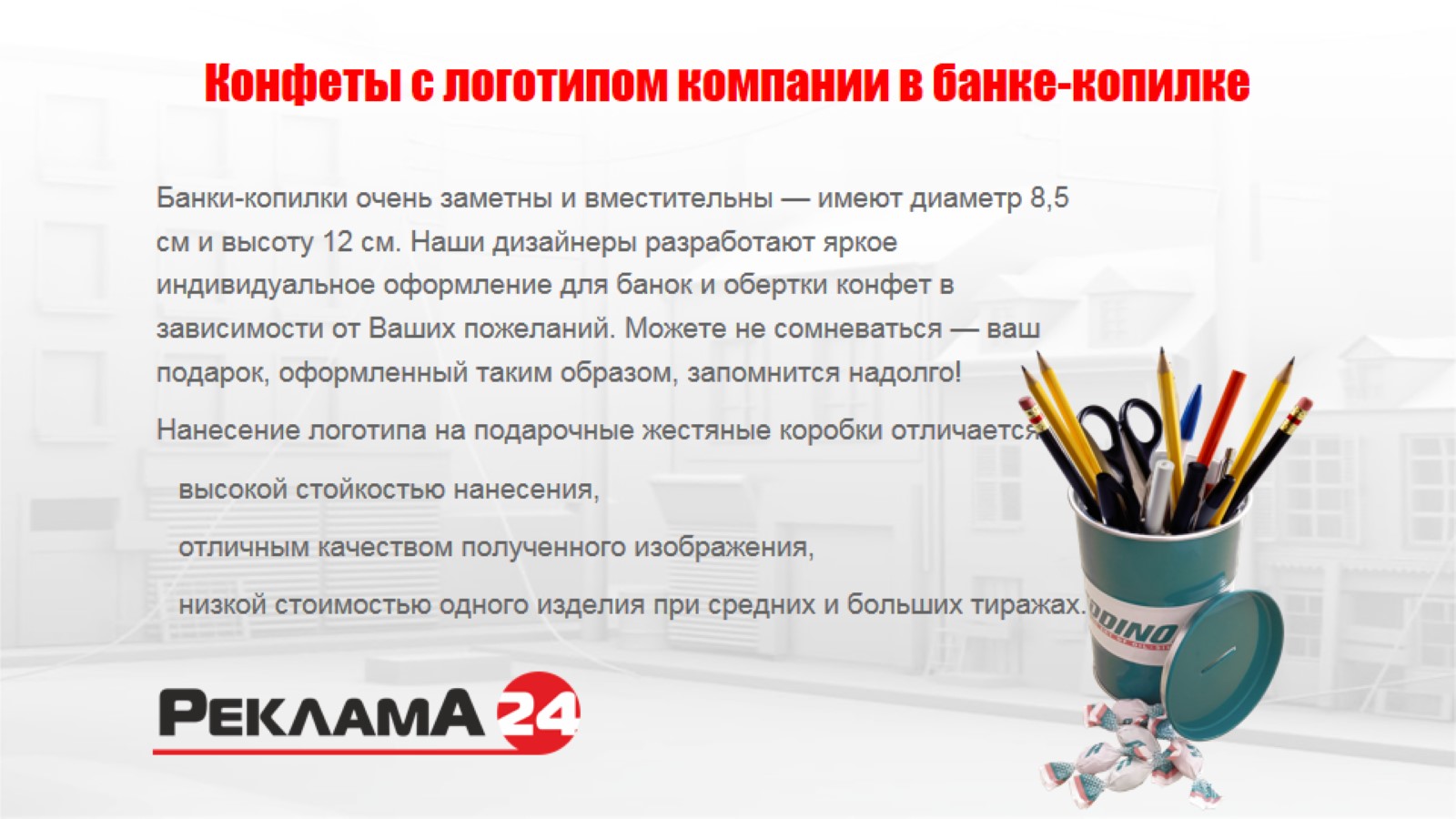 Конфеты с логотипом компании в банке-копилке
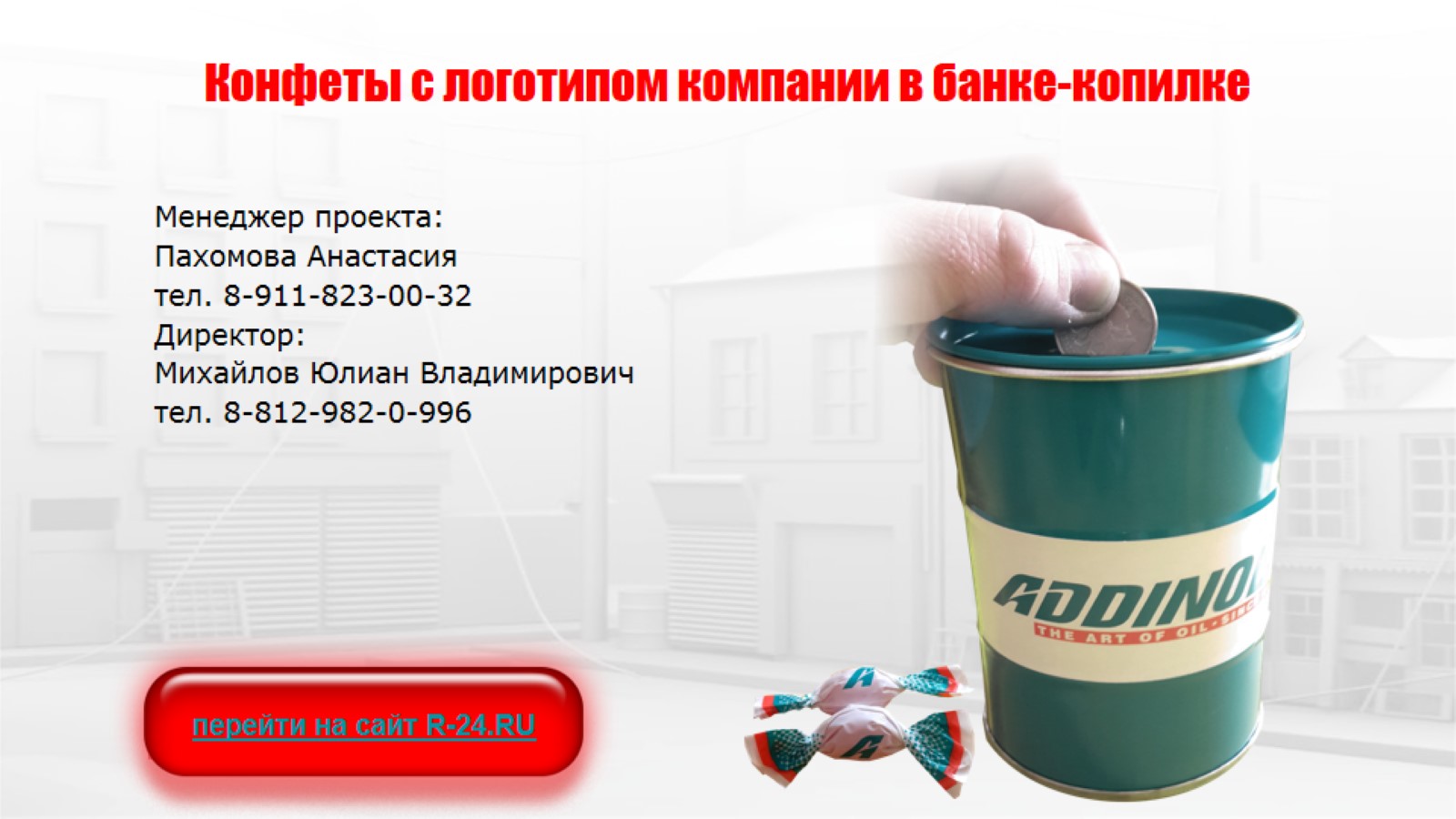 Конфеты с логотипом компании в банке-копилке